Master’s programme in Medical Science, Linköping University: SOCIAL EPIDEMIOLOGY 7,5 hp
Social epidemiology examines why there are inequalities in health based on social factors such as socioeconomic status, social class, immigrant background, housing conditions, or geographic differences.

Do you want to learn how to plan and design an epidemiological study on how health varies by social status and economic resources? Do you want to be able to apply scientific evidence regarding processes and structures that promote equality in health? If this seems interesting, then this course is for you!
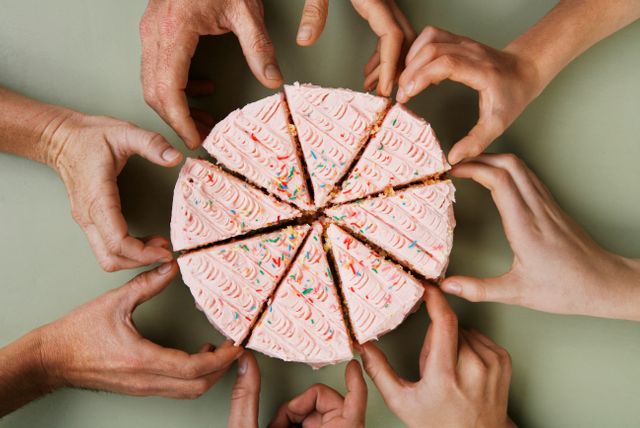 Target group
Whether you have a bachelor degree in health care (i. e. Biomedical Laboratory Science, Dentistry, Dietetics, Medicine, Nursing, Occupational Therapy, Physiotherapy, Psychology, Public Health Science, Speech Therapy) or social sciences, you can apply to the course. 
Course content
During the course will you gain knowledge in social epidemiogical methods and concepts.
Registration
Welcome to apply between 16th March – 15th April 2020
Information
The course is problem based and interprofessional (when two or more professions learn with, from, and about each other). Students learn together as the course is given both in the Master’s programme in Medical Science (course code 8MM154) an as a single subject course (8FA195). The course language is English.
Contact: 
Course responsible:
Nadine Karlsson 
Mail: nadine.karlsson@liu.se
Tel: 013 18 2607
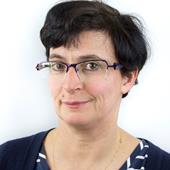